Abhilfe gegen sexuelle Belästigung: Leitfaden für Arbeitgeber_innen (c:amaz:14210)
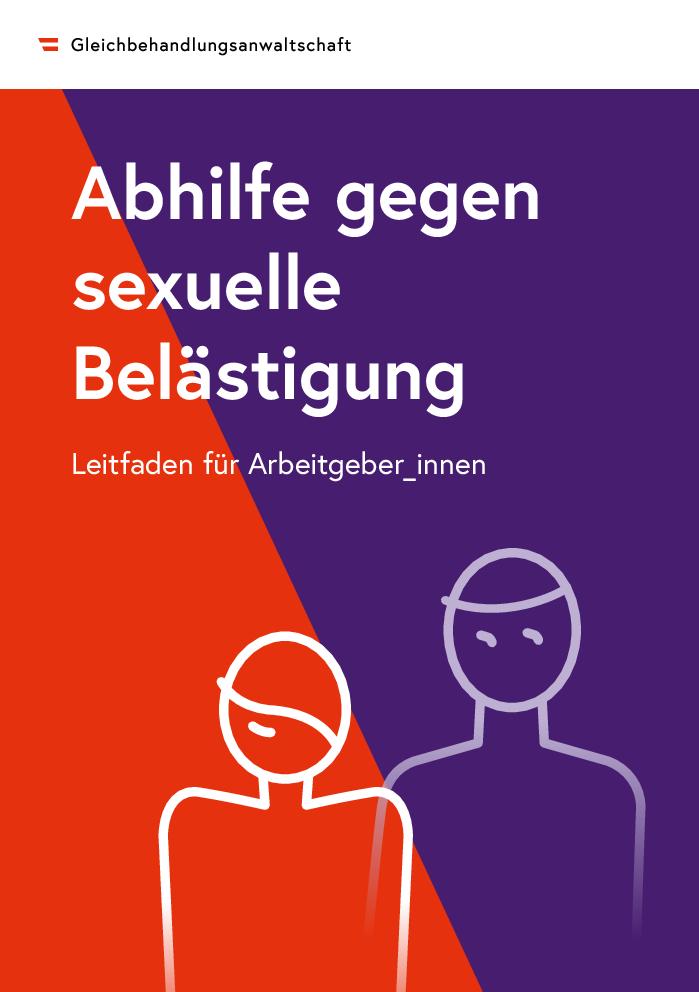 Grenzen setzen: was kann ich bei sexueller Belästigung am Arbeits-Platz machen? (c:amaz:14209)
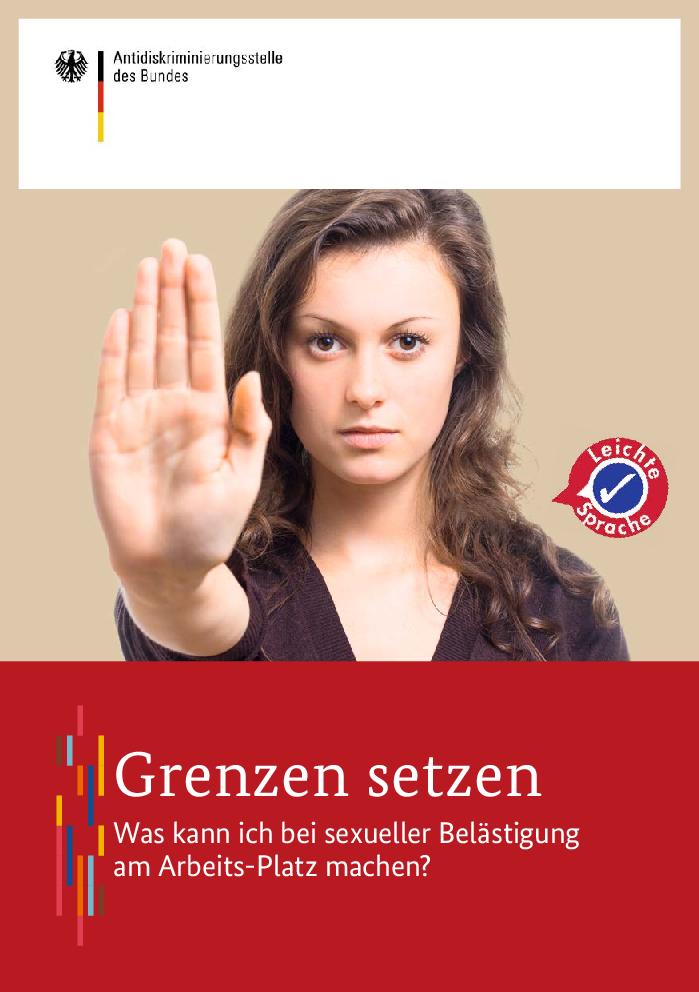 Grenzen setzen: was tun bei sexueller Belästigung am Arbeitsplatz? (c:amaz:14208)
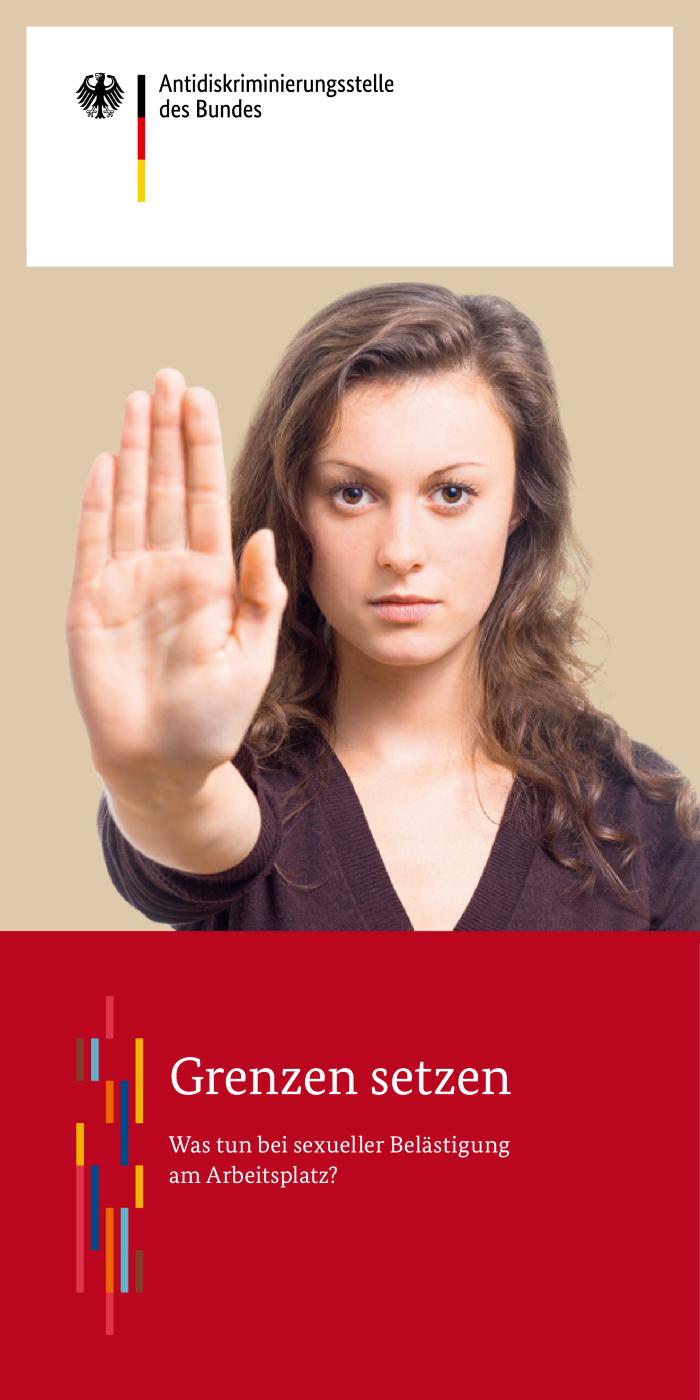 Was tun bei sexueller Belästigung am Arbeitsplatz?: Leitfaden für Beschäftigte, Arbeitgeber und Betriebsräte (c:amaz:14174)
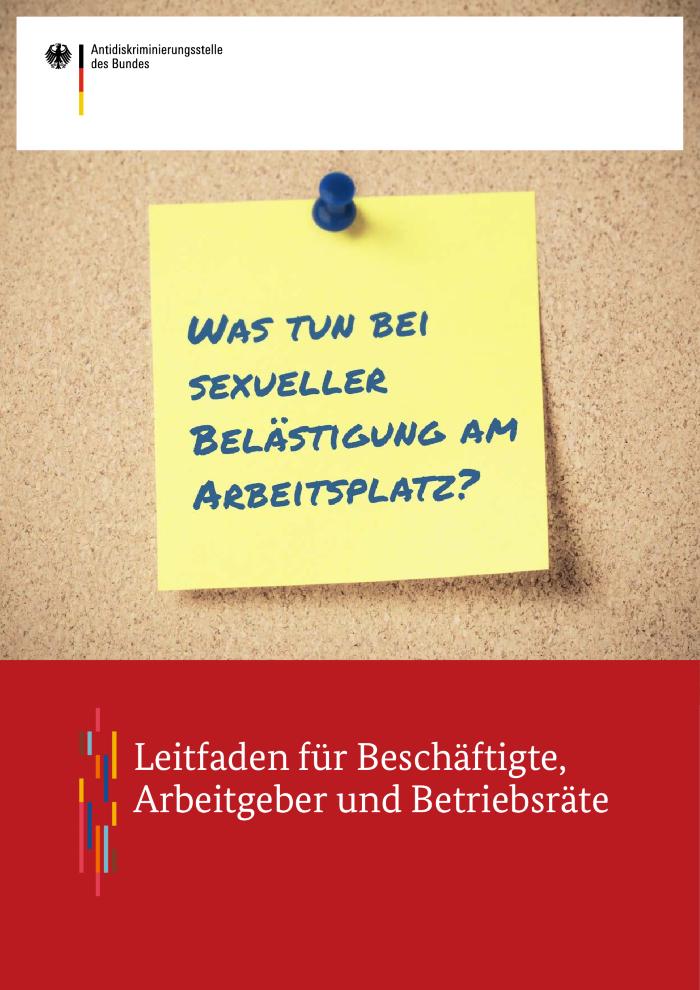 Ein Jahr 'GenderAlp! : Raumentwicklung für Frauen und Männer' : ein Werkstattbericht (c:amaz:7445)
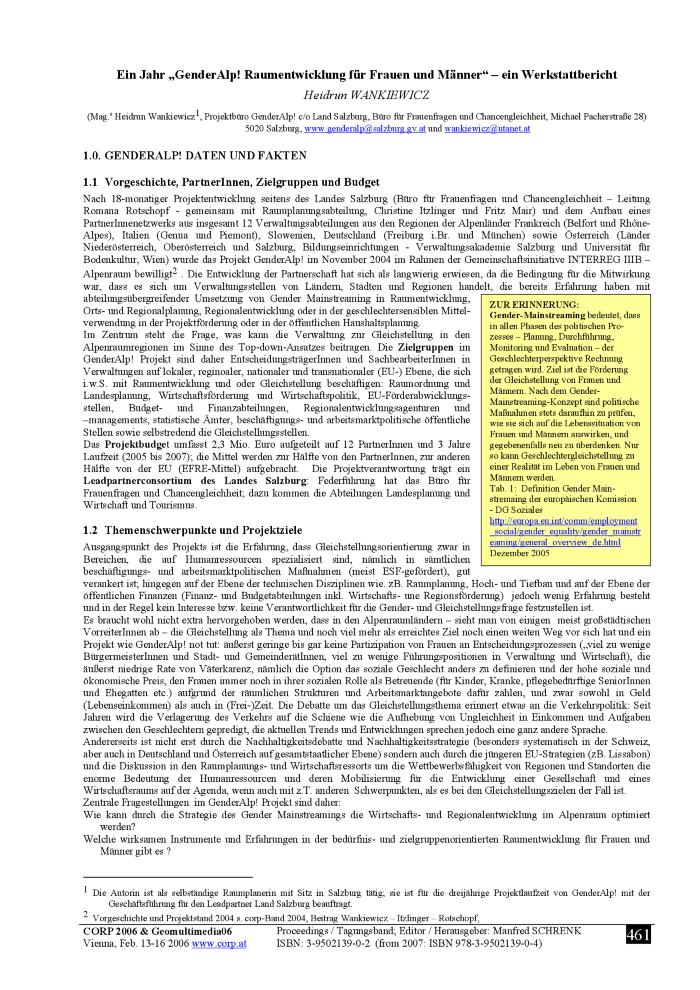 Gleichstellung von Frauen und Männern in der Bundesverwaltung und in den Gerichten des Bundes (c:amaz:7271)
2. Atlas zur Gleichstellung von Frauen und Männern in Deutschland : eine Standardbestimming (c:amaz:7270)
Neue Wege - Gleiche Chancen : Gleichstellung von Frauen und Männern im Lebensverlauf : erster Gleichstellungsbericht (c:amaz:7269)
Frauen in Führungspositionen : Barrieren und Brücken (c:amaz:7268)
Regulierung von Prostitution und Prostitutionsstätten : ein gangbarer Weg zur Verbesserung der Situation der Prostituierten und zur nachhaltigen Bekämpfung des Menschenhandels? (c:amaz:7267)
Aktionärinnen fordern Gleichberechtigung - 2012 : Ziele, Strategien uns Massnahmen für mehr Frauen in Führungspositionen (c:amaz:7128)
Gleichstellung von Frauen und Männern in der Bundesverwaltung und in den Gerichten des Bundes (c:amaz:7127)
Selber Schuld!? : sexualisierte gewalt : begriffsdefinition, grenzziehung und professionelle handlungsansätze [Konferenzband] (c:amaz:14185)
Chancengleichheit beim Zugang zu Mobilität (c:amaz:7473)
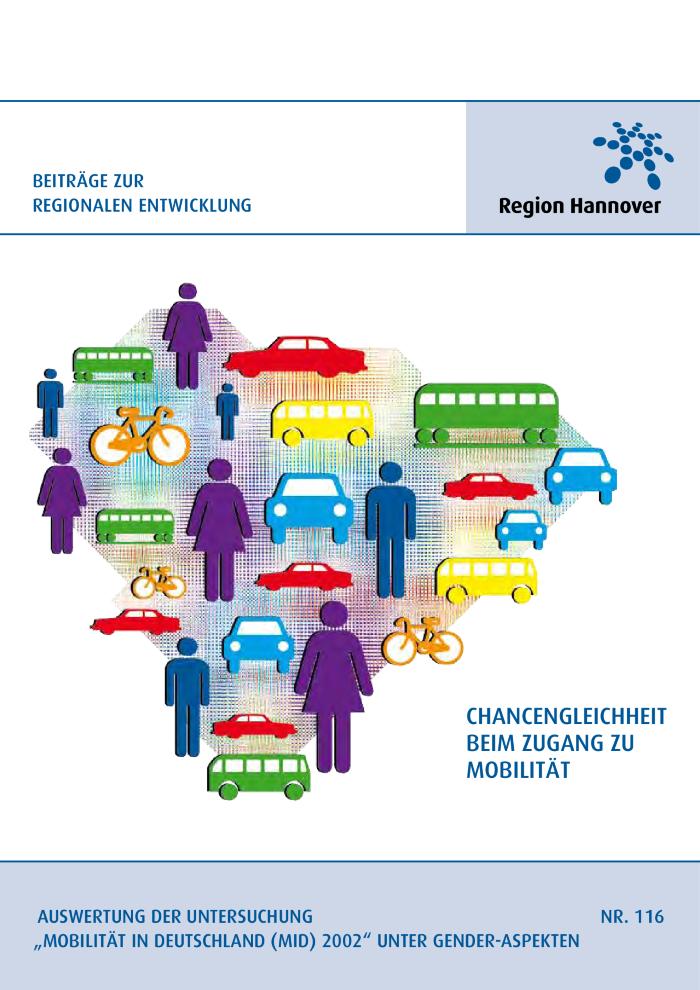 Frauenpolitik & Genderpolitik in der Friedrich-Ebert-Stiftung : 2008/2009 (c:amaz:6336)
Fair p(l)ay : Entgeltgleichheit für Frauen und Männer (c:amaz:6338)
Mädchen und Jungen in Deutschland : Lebenssituazionen, Unterschieden, Gemeinsamkeiten (c:amaz:6337)
Frauenpolitik & Genderpolitik in der Friedrich-Ebert-Stiftung : 2007/2008 (c:amaz:6335)
Gleichstellung von Frauen und Männern in der Bundesverwaltung und in den Gerichten des Bundes (c:amaz:6332)
Wege zur Gleichstellung heute und morgen : sozialwissenschaftliche Untersuchung vor dem Hintergrund der Sinus-Milieus 2007 (c:amaz:6329)
Lebenssituation, Sicherheit und Gesundheit von Frauen in Deutschland : eine repräsentative Untersuchung zu Gewalt gegen Frauen in Deutschland im Auftrag des Bundesministeriums für Familie, Senioren, Frauen und Jugend (c:amaz:6327)
Entgeltungleichheit zwischen Frauen und Männern : Einstellungen, Erfahrungen und Forderungen der Bevölkerung zum 'gender pay gap' (c:amaz:6326)
100 Jahre Simone de Beauvoir : Annäherungen an das Leben und Werk einer feministischen Philosophin (c:amaz:6081)
Mädchen & Frauen bei der Feuerwehr : empirische Ergebnisse - praktische Massnahmen (c:amaz:6339)
Frauenpolitik & Genderpolitik in der Friedrich-Ebert-Stiftung : Jahresbericht 2006, Perspektiven 2007 (c:amaz:5983)
Geschlechterverhältnisse im Wandel (c:amaz:5957)
Frauenratgeberin 2005 (c:amaz:6017)
Gender budgeting : Handbuch zur Umsetzung geschlechtergerechter Budgetgestaltung (c:amaz:5384)
PraxisHandbuch Gender Mainstreaming (c:amaz:5368)
Gender Mainstreaming in Ziel 2- und Ziel 3-Projekten (c:amaz:5332)
Gender Mainstreaming in der Bundesverwaltung : leitfaden für den Einbezug der Gleichstellung von Frau und Mann in die tägliche Arbeit der Bundesangestelten (c:amaz:11437)
Die Frauen bei den Walhen 1999-2003 : der lange Weg ins Parlament (c:amaz:5754)
Gender Mainstreaming in Sachsen-Anhalt : Konzepte und Erfahrungen (c:amaz:4909)
Gender Mainstreaming an Hochschulen : Anleitung zum qualitätsbewussten Handeln (c:amaz:4906)
Gender Mainstreaming : kritische Reflexionen einer neuen Strategie (c:amaz:4815)
Grundrechte : Mädchen und Jungen sind gleichberechtigt (c:amaz:4771)
Handbuch Gender Mainstreaming in der Regionalentwicklung : Einführung in die Programmplanung (c:amaz:4877)
Möglichkeiten und Grenzen eines Transfers zwischen feministischer Wissenschaft und Politik (c:amaz:4471)
Die grossen UN-Konferenzen der 90er Jahre : eine frauenpolitische Bilanz : Dokumentation der Veranstaltungsreihe, Sommer 2000 (c:amaz:4470)
Analyse van de impact van vrouwen op de VN-wereldcongressen.
Wir wollen unsere Rechte jetzt - und zwar mit Zinsen : fünf Jahre nach der 4. Wetfrauenkonferenz in Peking : Bilanzen, Positionen, Perspektiven (c:amaz:4466)
Overzicht van teksten en standpunten ter voorbereiding van Peking +5 zowel van officiële als van NGO-zijde.
Osteuropas verkaufte Frauen : wege zur effektiven Bekämpfung des Menschenhandels (c:amaz:3765)
Frau am Steuer : geschlechtsspezifisches Verkehrsverhalten (c:amaz:7602)
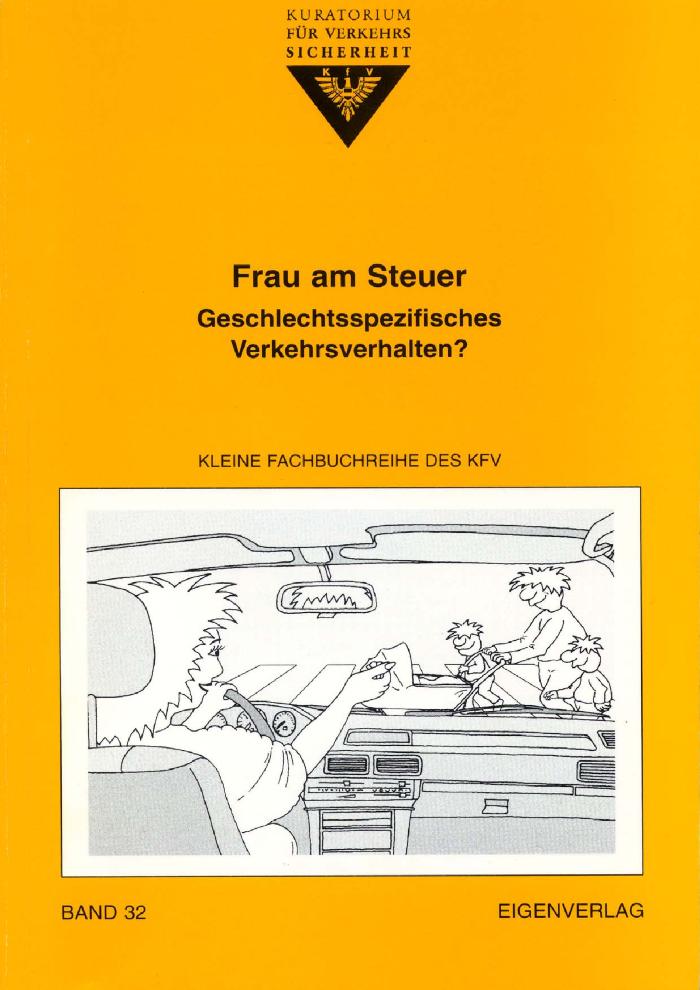 Politische Partizipation von Frauen in Luxemburg von 1919 bis zur Gegenwart (c:amaz:3506)
Tagungsbericht : 'der Ausstieg ist leichter als der Einstieg' : Rückkehr von Frauen ins Erwerbsleben in Wien (c:amaz:2610)
Arbeit in Privathaushalten : alte Probleme in neuer Zeit (c:amaz:2609)
Nachtarbeit : England - Schweden - Österreich : ein Expertinnen-Hearing (c:amaz:2608)
Flexible Arbeitszeiten - flexible Familien ? (c:amaz:2605)
Frauenverbände und Frauenvereinigungen in der Bundesrepublik Deutschland (c:amaz:1327)
In deze studie op initiatief van het 'Bundesministerium für Frauen und Jugend' onderzoekt het 'Institut Frau und Gesellschaft' de objectieven en de bestaansvoorwaarden van vrouwenorganisaties in de Duitse Bondsrepubliek. Dit onderzoek werd uitgeschreven met de bedoeling de maatschappelijke activiteiten en aandachtspunten van de vrouwenorganisaties op federaal niveau te coördineren en tegen elkaar af te wegen. Ook wou men aantonen welke organisatorische en materiële voorwaarden (op financieel, zakelijk en personeelsvlak) er moeten voldaan zijn opdat de vrouwenbeweging goed zou kunnen functioneren. In deze publicatie worden de belangrijkste bevindingen hieromtrent weergegeven.
Frauenerwerbstätigkeit und institutionnelle Kinderbetreuung (c:amaz:2611)
ArbeitnehmerInnen-orientierte Familienpolitik - Familienlastenausgleichsgesetz (c:amaz:2607)
Frauenförderung in der beruflichen Bildung : Massnahmen und Initiativen des Bundesministers für Bildung und Wissenschaft (c:amaz:6954)
Mädchen und Jungen in der Sekundarbildung und im Hochschulwesen : Analyse der Statistischen Daten (c:amaz:6998)
Wien! : Voraus : Fünf Jahre Zukunftsressort 2010 - 2015 (c:amaz:7762)
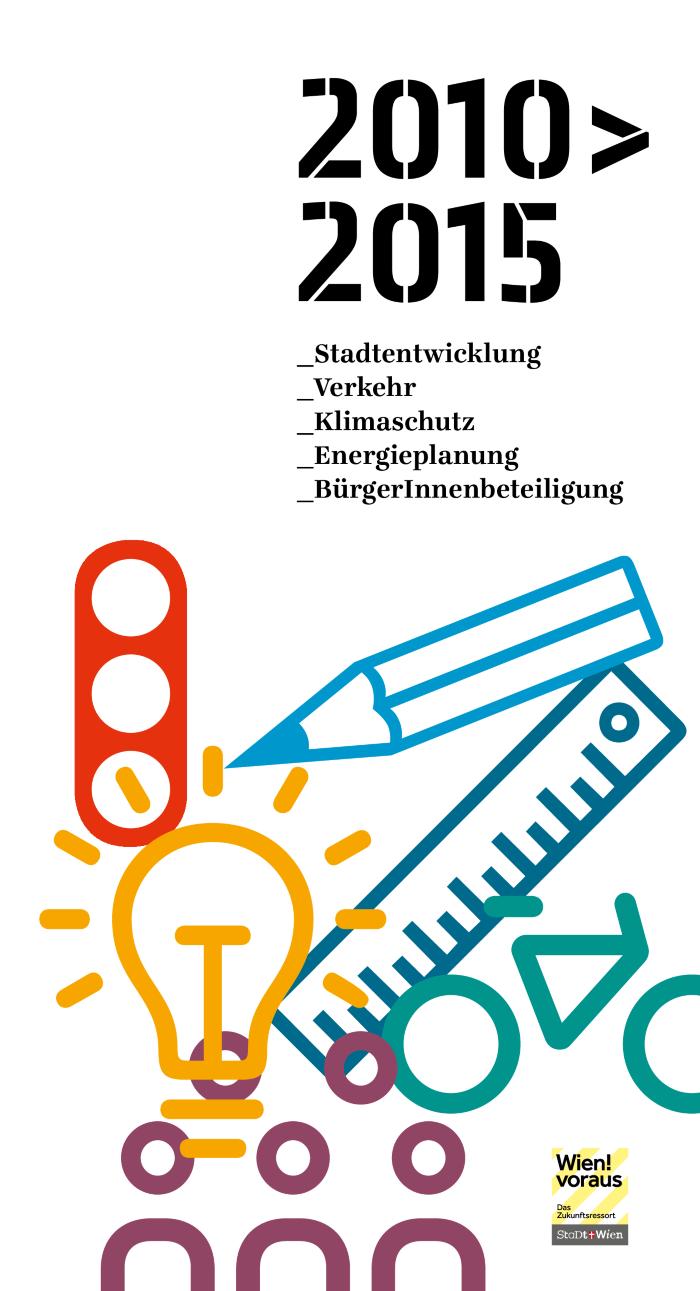 Gender Studies an der Humboldt-Universität zu Berlin (c:amaz:7234)
Zweite Bilanz der Vereinbarung zwischen der Bundesregierung und den Spitsverbänden der deutschen Wirtschaft zur Förderung der Chancengleichheit von Frauen und Männern in der Privatwirtschaft (c:amaz:6331)
Dritte Bilanz der Vereinbarung zwischen der Bundesregierung und den Spitsverbänden der deutschen Wirtschaft zur Förderung der Chancengleichheit von Frauen und Männern in der Privatwirtschaft (c:amaz:6325)
Frauen haben Recht(e) (c:amaz:5909)
Frauen und Politik (c:amaz:5794)
Kreatives Formulieren : Anleitungen zu geschlechtergerechtem Sprachgebrauch (c:amaz:5523)
Aus Politik der Zeitgeschichte, B 22-23/2002 (c:amaz:4960)
Aus Politik der Zeitgeschichte, B 33-34/2002 (c:amaz:4956)
Gender Mainstreaming in Sachsen-Anhalt (c:amaz:4882)
Moderne Elternschaft : neue Erwartungen, neue Ansprüche (c:amaz:4841)
Ostdeutsche Kindheiten im sozialgeschichtlichen Wandel : familiale Generationenlinien der Jahrgänge 1908-1929, 1939-1953 und 1968-1975 (c:amaz:4840)
Familie und Beruf : eine Deutsche Geschichte (c:amaz:4839)
Staat und Familien : Familien- und Kinderarmut in Deutschland (c:amaz:4838)
Familie - Lebenslauf - Ungleichheit (c:amaz:4837)
Zukunftsfaktor Kinder (c:amaz:4836)
Nachhaltigkeit hat (k)eine Geschlecht : Perspektiven einer gendersensiblen zukunftsfähigen Entwicklung (c:amaz:4835)
Supranationaler Reformimpuls versus mitgliedstaatliche Beharrlichkeit : Europäische Rechtsentwicklung und Gleichstellung (c:amaz:4834)
Geschlechtergleichheit in Deutschland? (c:amaz:4833)
'Managing gender' (c:amaz:4832)
Zwischen den Geschlechtern : eine Kritik der Gendernormen (c:amaz:4831)
Gender Mainstreaming : ein unterschätztes Konzept (c:amaz:4830)
Frauennetze 98/99 : 5000 Adressen und Informationen aus Beruf, Weiterbildung, Politik, Kultur und Frauenbewegung [cd-rom] (c:amaz:3346)
20 april 2006 : Erlass der Wallonischen Regierung zur Bestimmung des Erkennungszeichens der Bürgermeister und Schöffen (c:amaz:11327)